Seminar NAIC/ASSAL/SVS
Regulation & Supervision of Market Conduct
Welcome 
and 
Overview
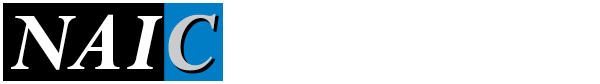 © 2014 National Association of Insurance Commissioners
Click to add title
2